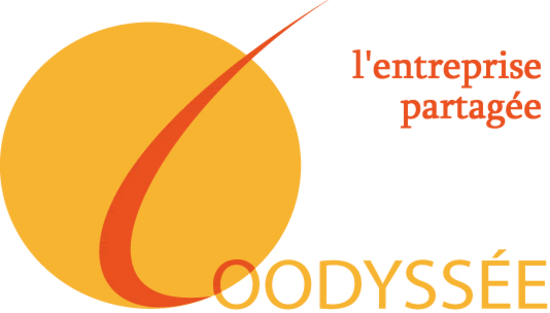 « Création d’une organisation dédiée à l’activité de formation »-Séminaire information & discussion
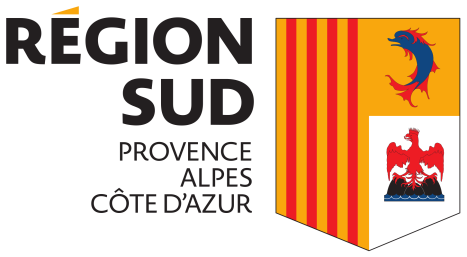 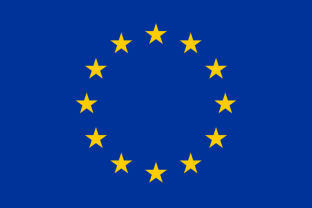 « L’Europe investit dans les zones rurales » 
« Projet financé avec le concours de l’Union européenne avec le Fonds Européen Agricole pour le Développement Rural »